1. Open ADH Login
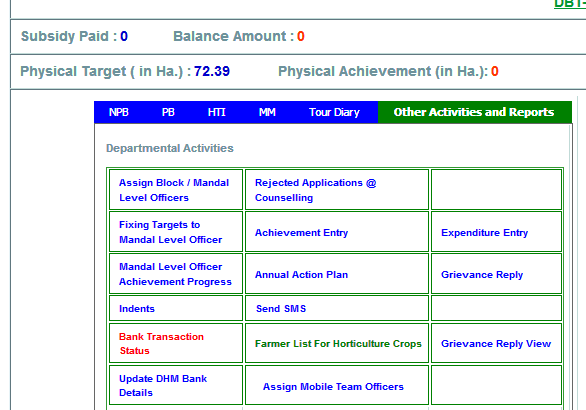 2. Click on Other Activities and Reports
3. Click on Fixing Targets to Mandal Level Officer
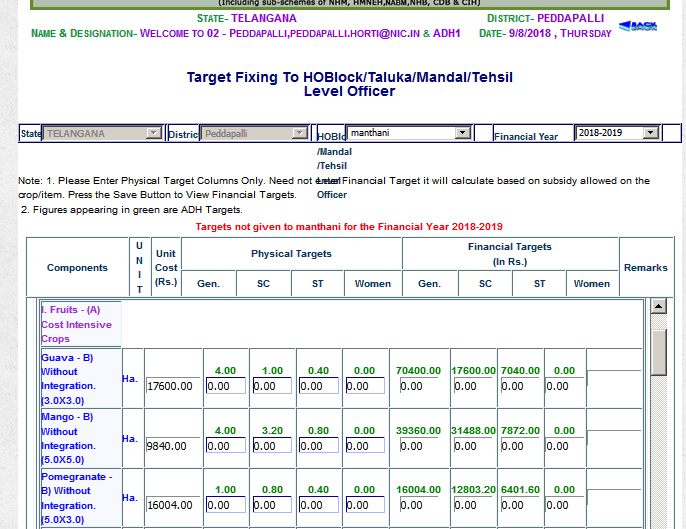 4. Select HQ of Mandal Level Officer
5. Enter the Physical Target (Gen, SC & ST) only (Women not applicable to Telangana)
No need to update Financial Target, It will calculated automatically once click to Save Button
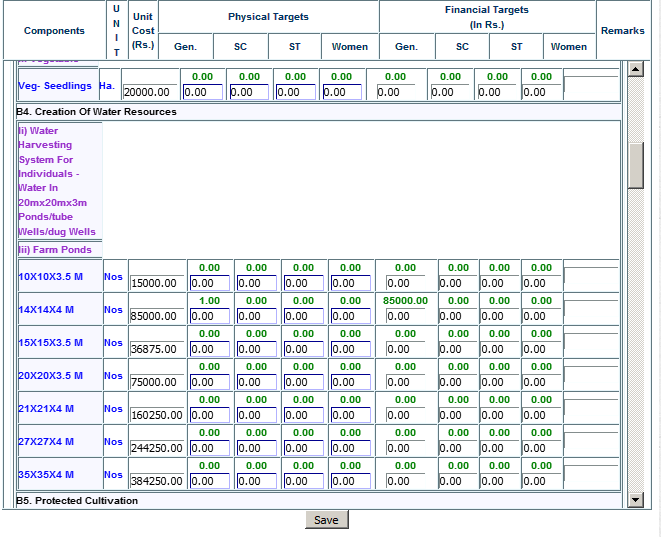 6. Click to SAVE Button
7. Same process will be replicate to fix other HOs Target